Create a Mileage Only Expense Report
For mileage only trips (trips other than monthly mileage that is part of an employees regular workload) an expense report can be submitted without an approved travel request. Trip type examples would include: infrequent off campus meetings, last minute request for pickup or delivery of items, transporting candidates to and from airport and/or hotel locations, etc. Please view the next few slides for detail in building your mileage only expense report. 
Please combine miscellaneous mileage only trips per month/quarter as more than one mileage only trip can be included on a single expense report.
To sign in to Concur:  Go to csusb.edu and click on mycoyote.
On the single sign on page, type in your mycoyote ID and password, and hit enter and then either choose, My Employment or, Administrative Systems and click  on the Travel Icon  as shown below:
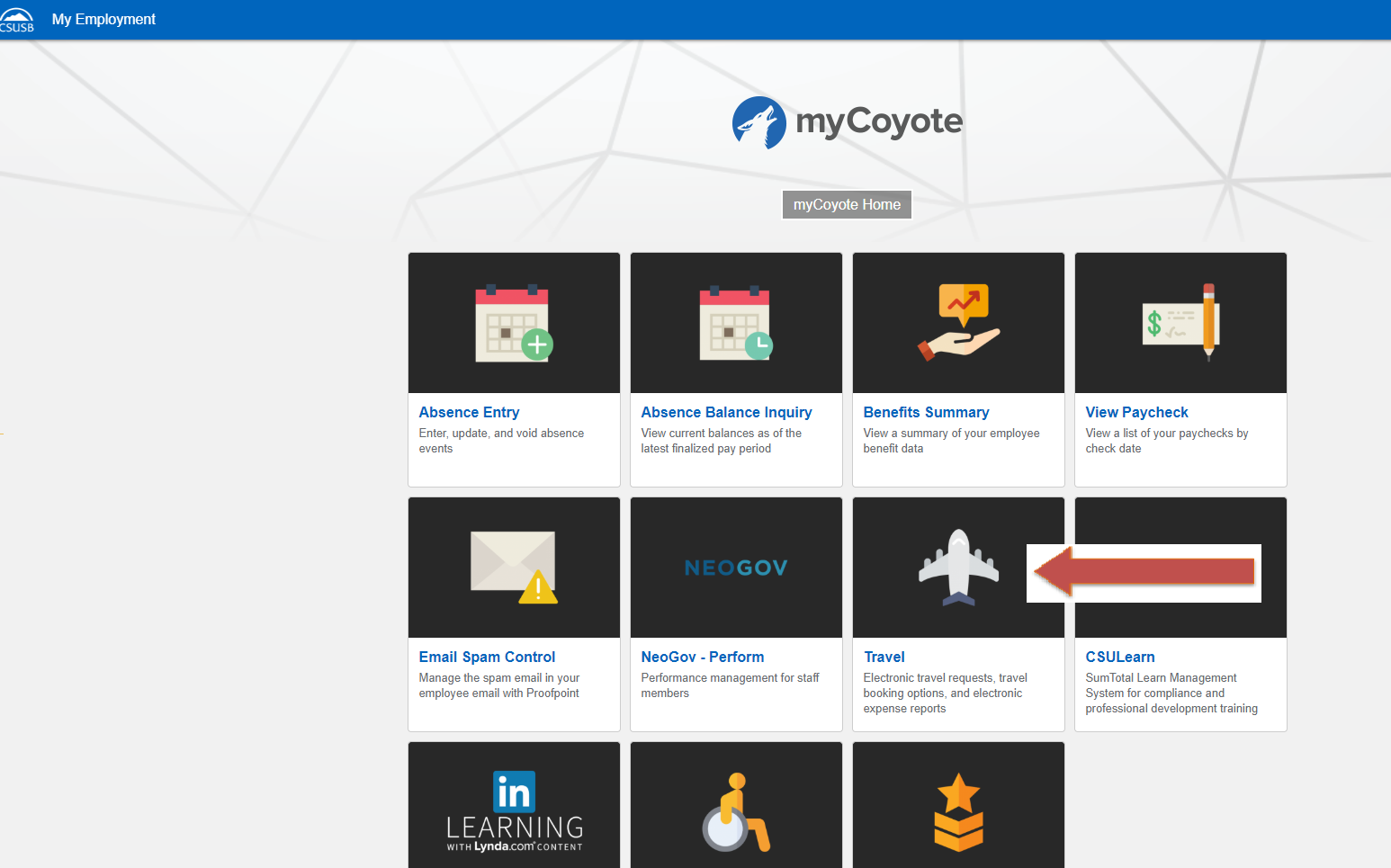 To begin click on the Expense tab on top of the page and then click the red Create Expense Report
This is the Expense Report Header.  All the fields with a red line require information be entered. The Travel Business Purpose must be “Mileage Only-No Request”.   When all information has been entered, scroll to the bottom of the screen and click on                         to move to the next screen where you can begin entering your trip mileage.
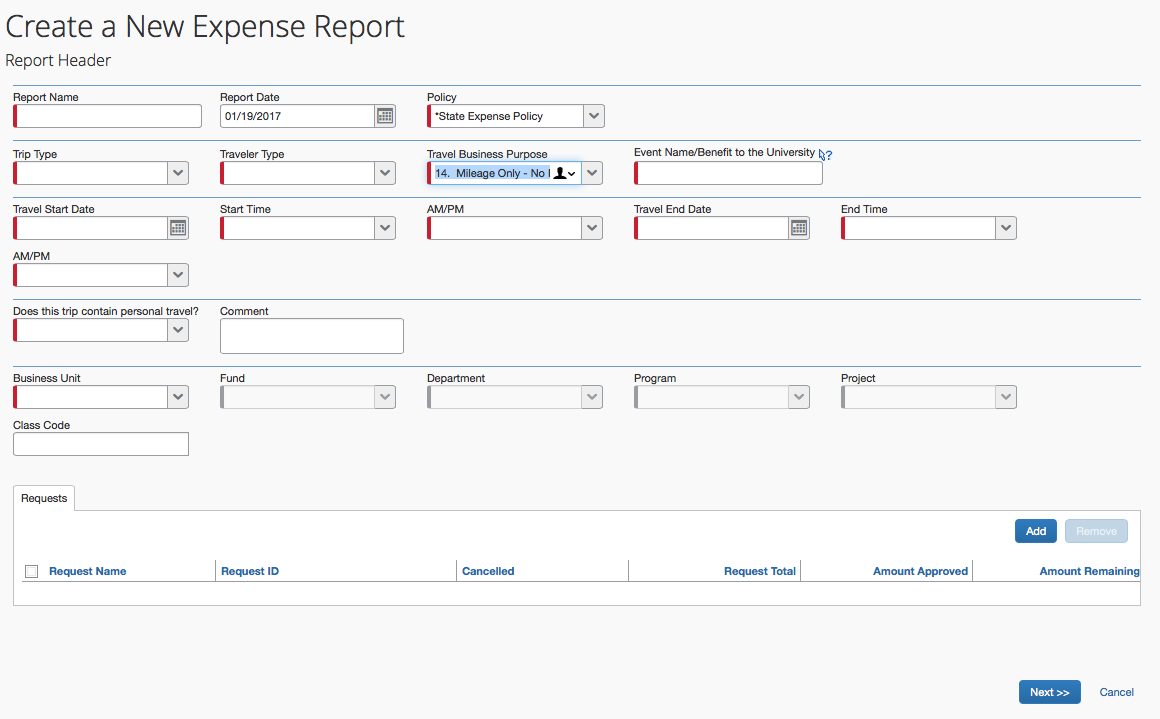 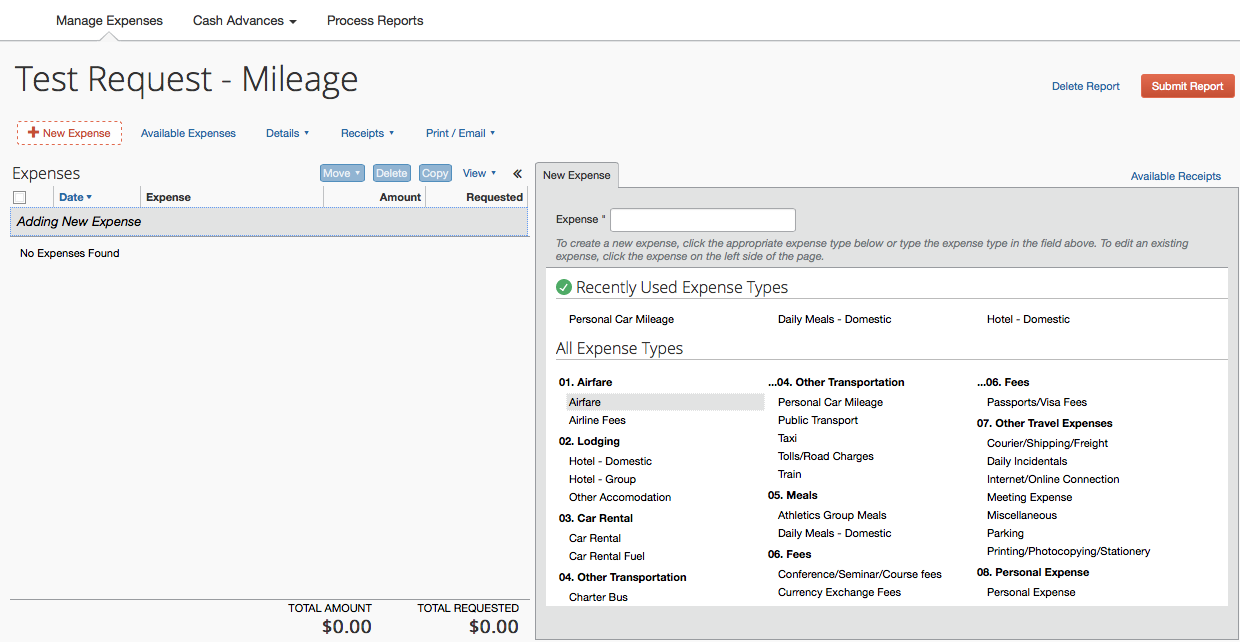 You may now begin entering the trip expenses.  Click on the red “New Expense” and choose Personal Car Mileage from the box on the right.  The only expenses that can be entered on a Mileage Only report are mileage, tolls, parking and public transport (such as train, etc).  If you have other expenses you must complete and attach an approved travel request.
After clicking on Personal Car Mileage you will see a mileage calculator pop up.  Please enter your beginning address and then add the locations you visited.  The system saves your most used destinations.  Remember commute mileage is not reimbursable so use the address, home or headquarters, closest to your destination.  There is also a deduct commute button at the bottom on the left.
If you choose to click the deduct commute box below, a box will appear that will require your home and headquarters address.  There is another deduct R/T commute mileage box that also needs to be checked.
Enter each destination and click on calculate route to bring up the address and the next box.  After entering the destination(s) for a single trip day, click calculate route again, (then click make round trip if necessary) and navigate to the bottom and click on “Add Mileage to Expense”.
You will now enter the date of travel. Be sure to click on the save button on the bottom of the page to save each entry.  Comments specific to the trip may be added in the comment box for your approver to see.
When you have entered all the mileage only trips for each day of the month you traveled, you are ready to click the orange SUBMIT REPORT button.  You will then accept and submit at the Certification box and you will need to confirm the correct travel approval workflow.  Click on SUBMIT REPORT again and follow the prompts until you receive the REPORT SUCCESSFULLY SUBMITTED box!
Approval Workflow
Confirm the travel approver is correct and check with your department or division administrative person for the correct approval workflow.
If further information or assistance is needed, please contact Accounts Payable/Travel at 909-537-5155 or, Mona Sinha at,909 -537-3158.
[Speaker Notes: August 30, 2017 CL]